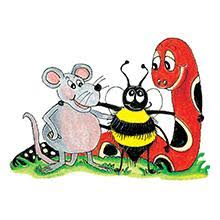 Jolly Grammar 3a-21
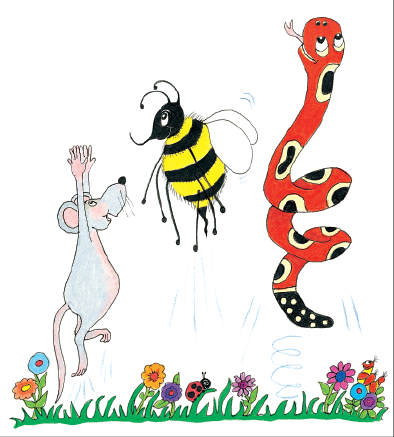 Let’s revise
Places as
Proper Nouns
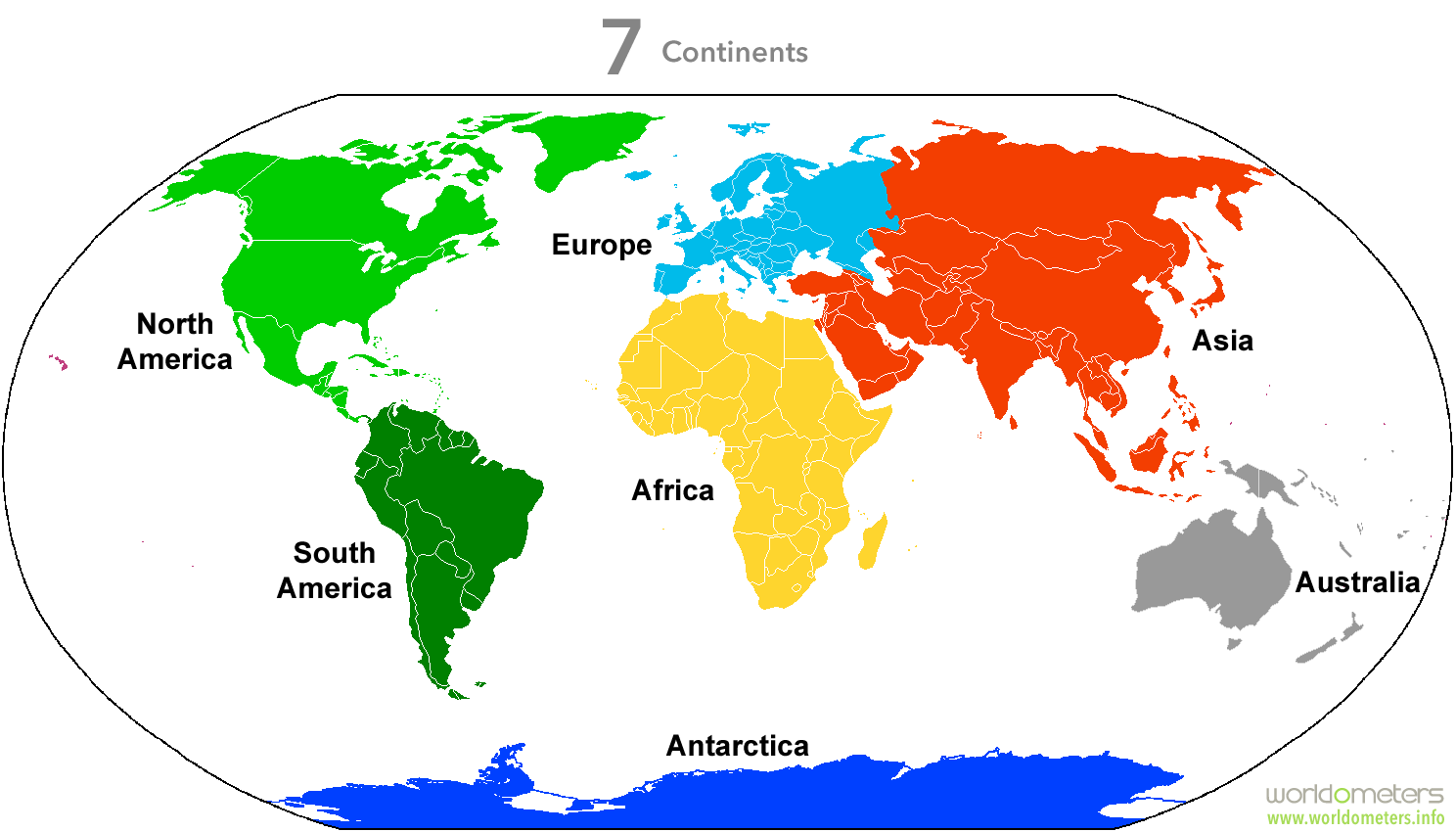 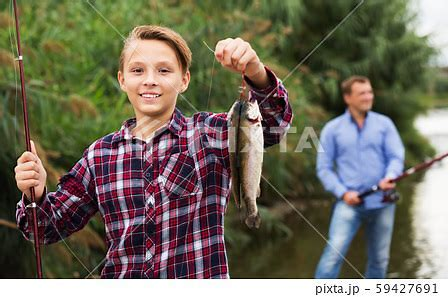 catch
 /ch/
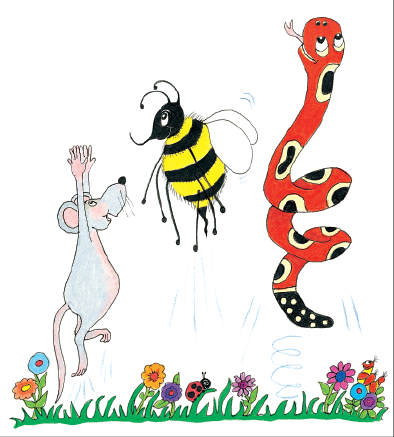 Spelling List 
The <tch> Spelling of the /ch/ Sound
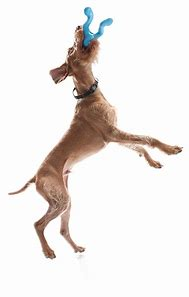 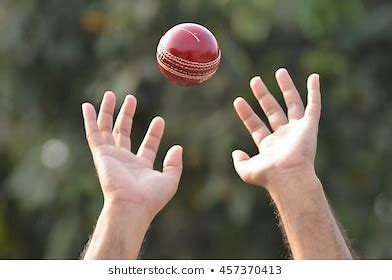 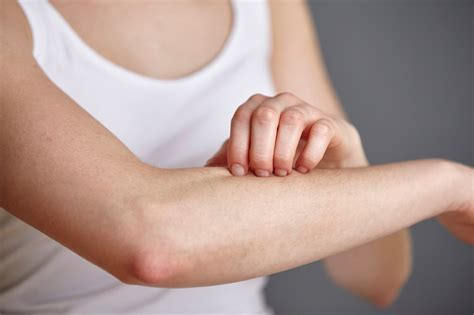 itch           catch         fetch
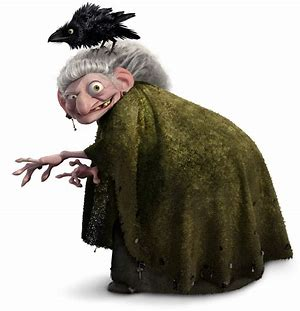 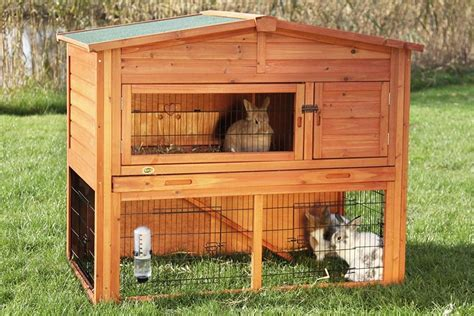 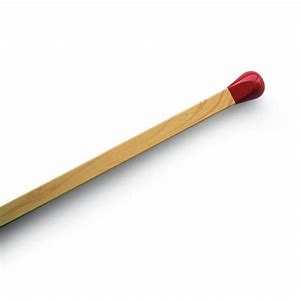 witch         match        hutch
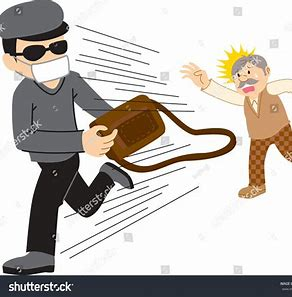 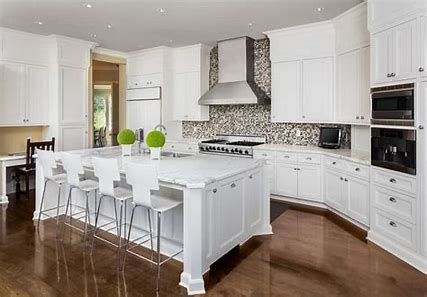 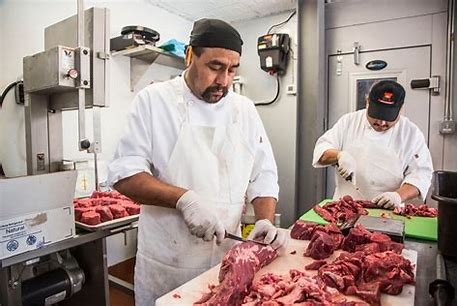 kitchen       snatch      butcher
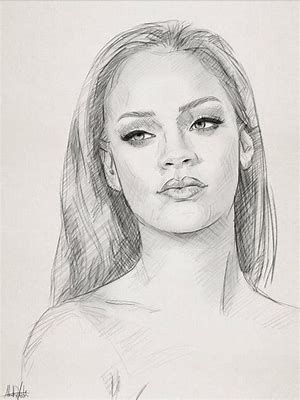 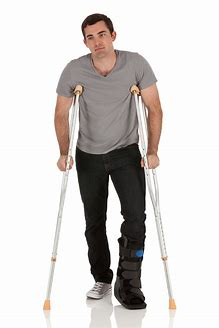 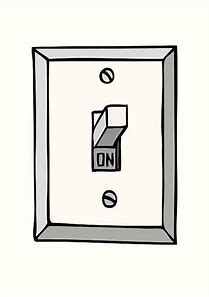 switch        sketch    crutches
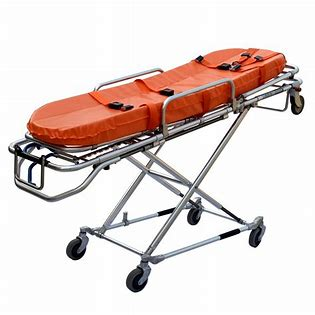 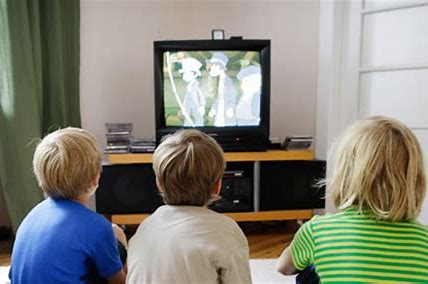 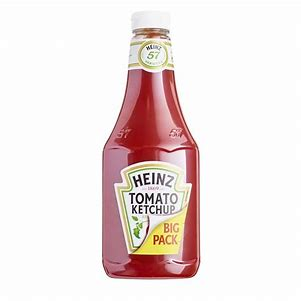 watching   stretcher   ketchup
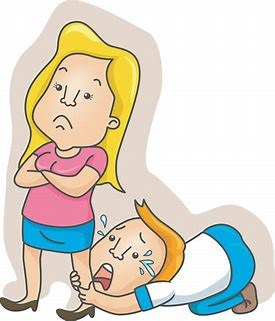 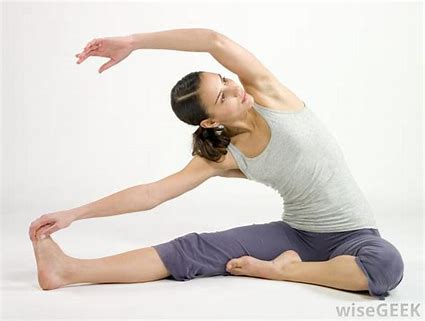 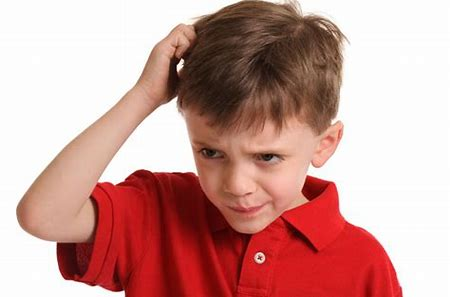 wretched     scratching   stretching
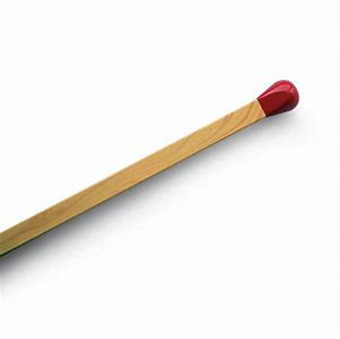 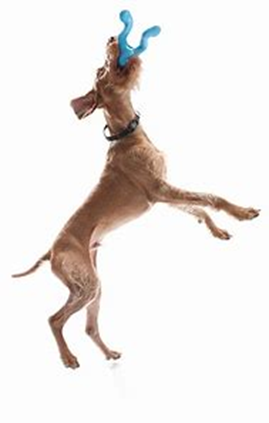 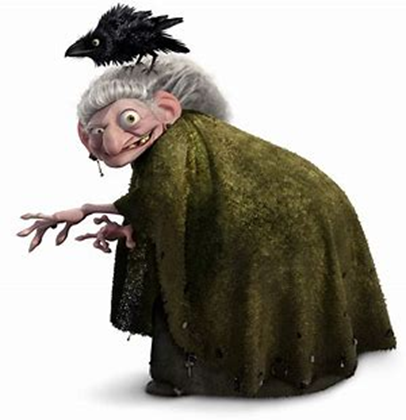 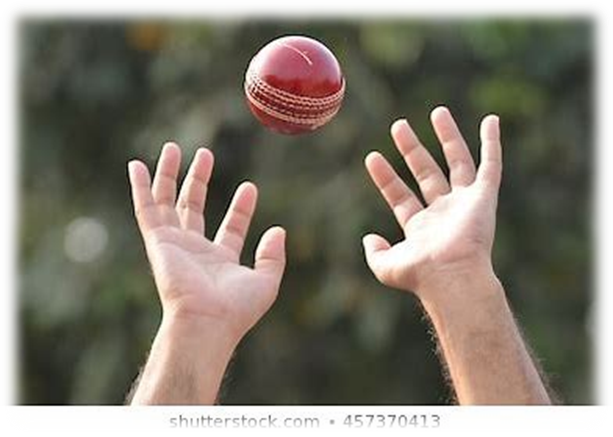 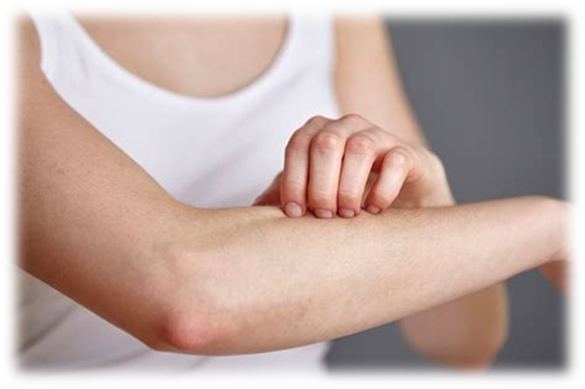 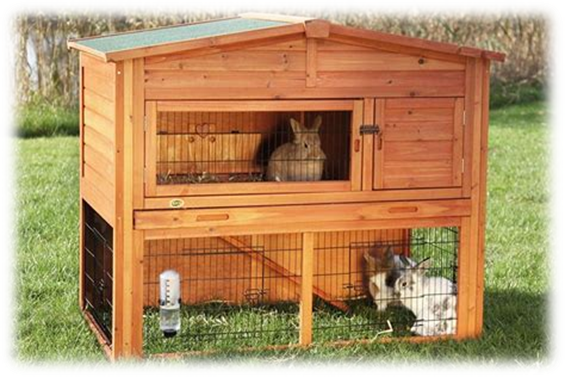 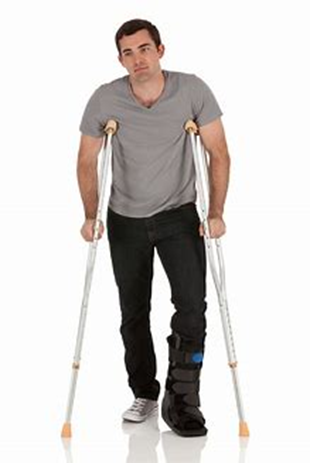 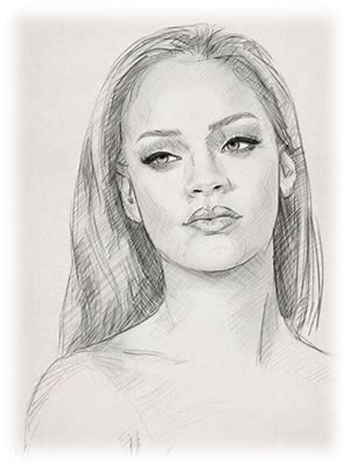 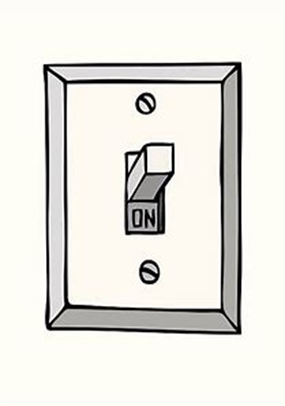 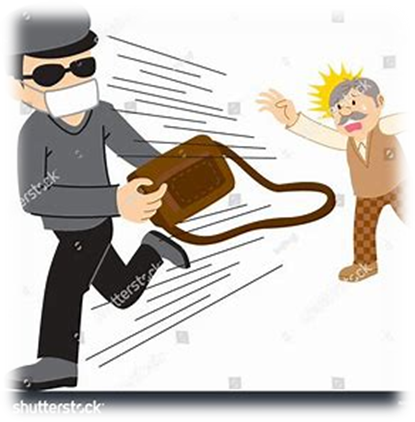 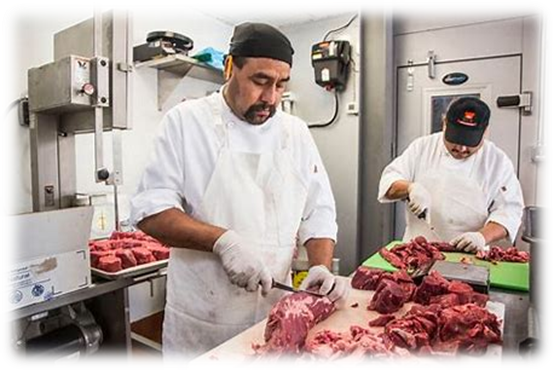 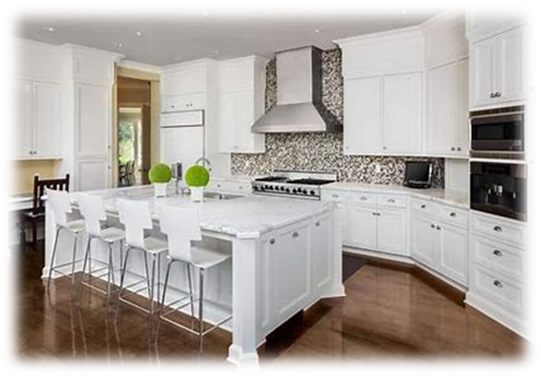 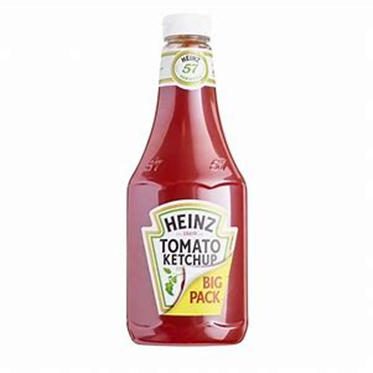 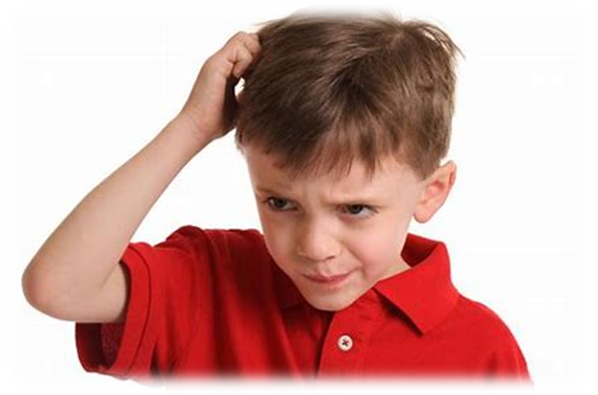 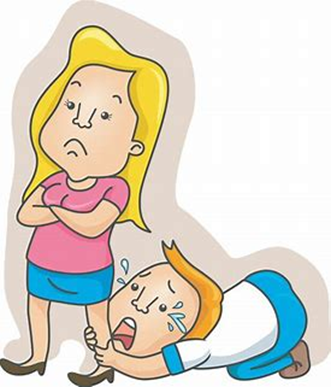 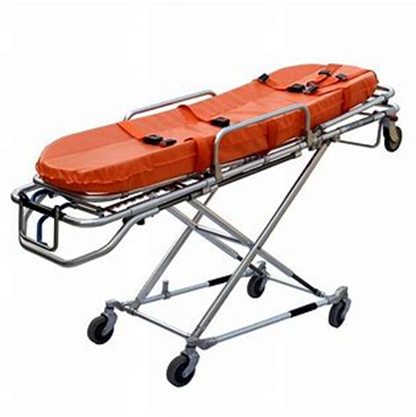 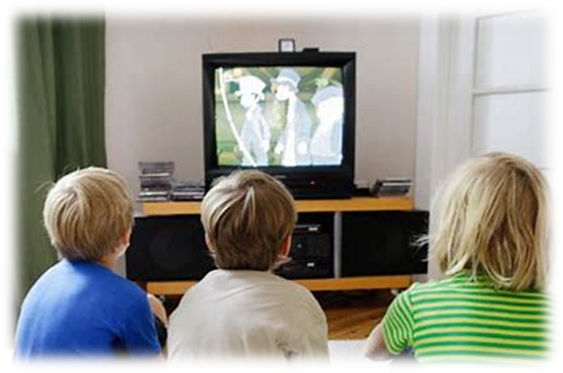 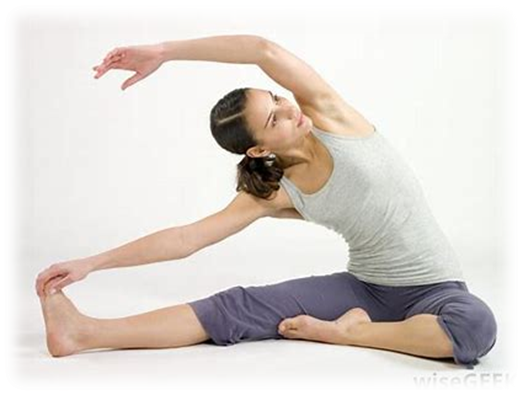 Which words in the spelling list match these descriptions?
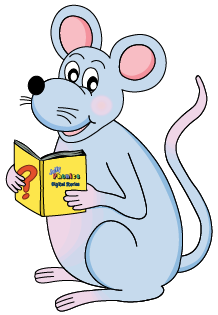 Let’s parse
sentences.
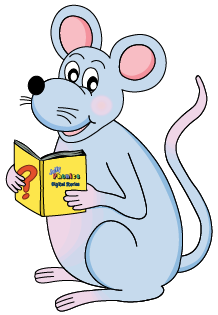 Parse these sentences.


The small boy quickly
 put his books in his satchel.

 

I watched the quiet fisherman 
 on  the riverbank.
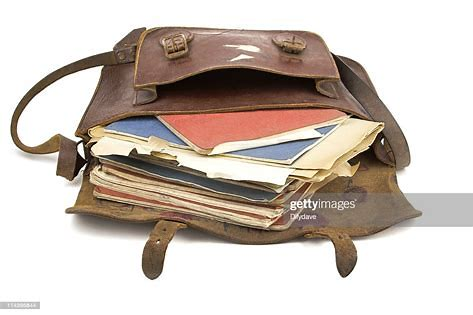 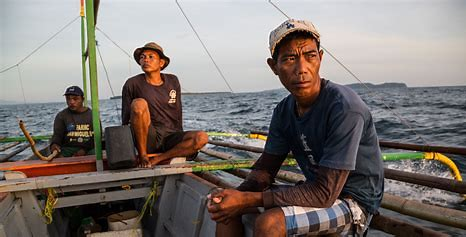 Parse these sentences.


The small boy quickly
 put his books in his satchel.

 

I watched the quiet fisherman 
 on  the riverbank.
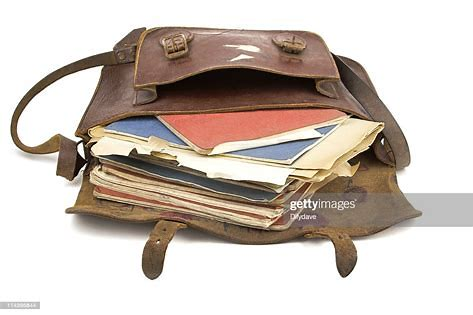 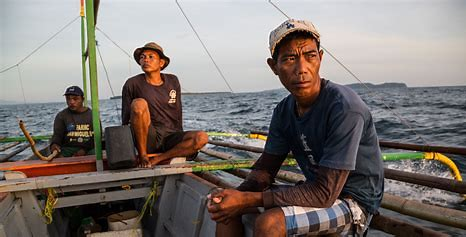 Parse these sentences.


The small boy quickly
 put his books in his satchel.

 

I watched the quiet fisherman 
 on  the riverbank.
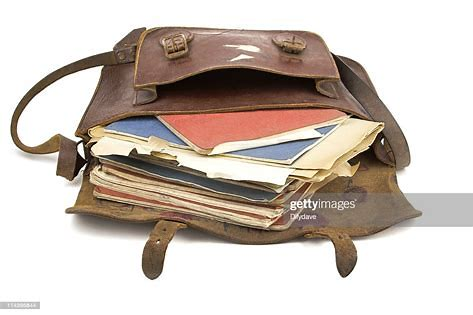 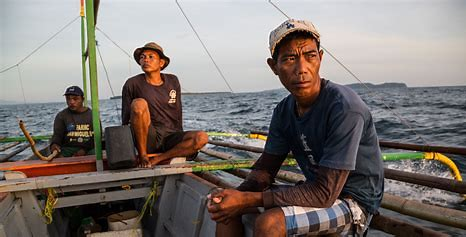 Parse these sentences.


The small boy quickly
 put his books in his satchel.

 

I watched the quiet fisherman 
 on  the riverbank.
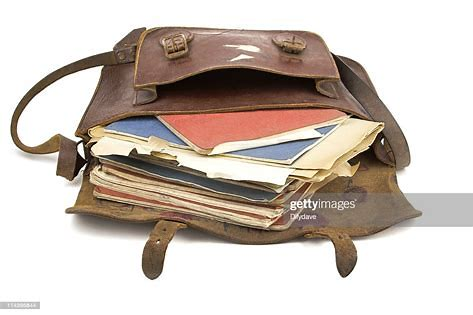 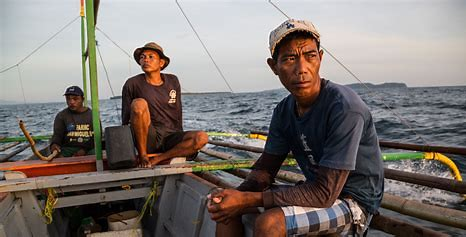 Parse these sentences.


The small boy quickly
 put his books in his satchel.

 

I watched the quiet fisherman 
 on  the riverbank.
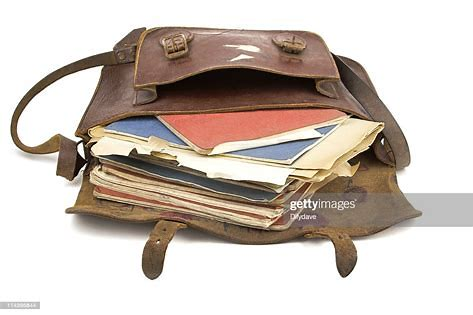 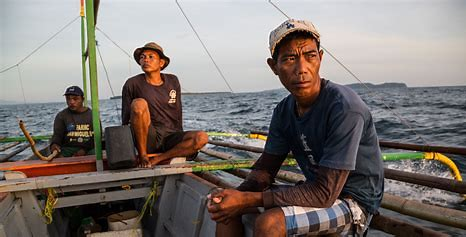 Parse these sentences.


The small boy quickly
 put his books in his satchel.

 

I watched the quiet fisherman 
 on  the riverbank.
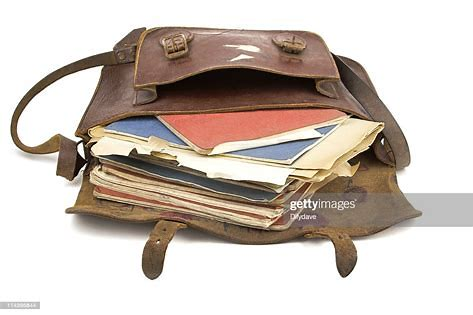 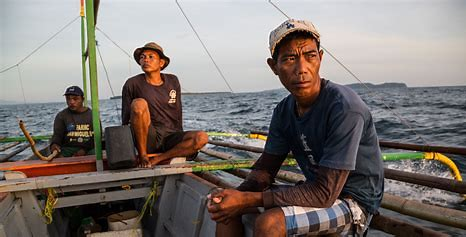 Parse these sentences.


The small boy quickly
 put his books in his satchel.

 

I watched the quiet fisherman 
 on  the riverbank.
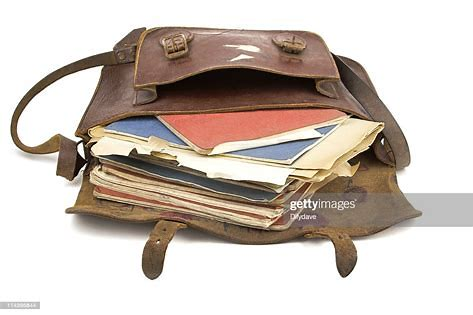 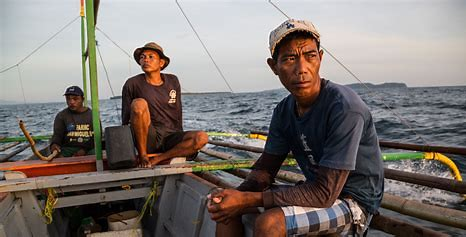 Parse these sentences.


The small boy quickly
 put his books in his satchel.

 

I watched the quiet fisherman 
 on  the riverbank.
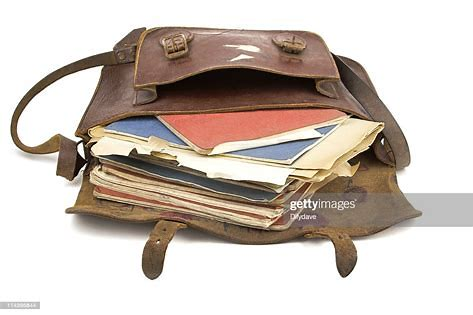 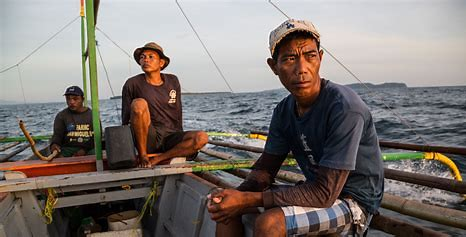 Parse these sentences.


The small boy quickly
 put his books in his satchel.

 

I watched the quiet fisherman 
 on  the riverbank.
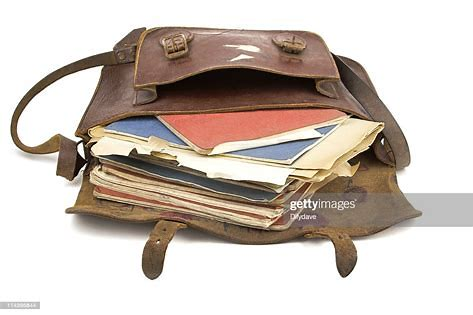 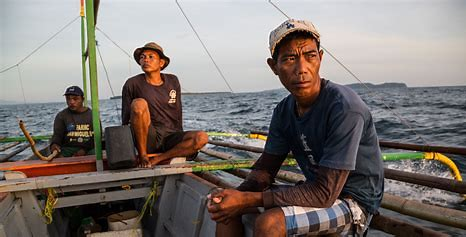 Parse these sentences.


The small boy quickly
 put his books in his satchel.

 

I watched the quiet fisherman 
 on  the riverbank.
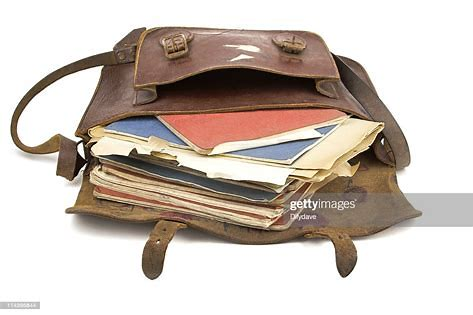 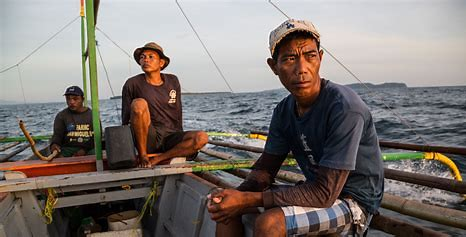 Parse these sentences.


The small boy quickly
 put his books in his satchel.

 

I watched the quiet fisherman 
 on  the riverbank.
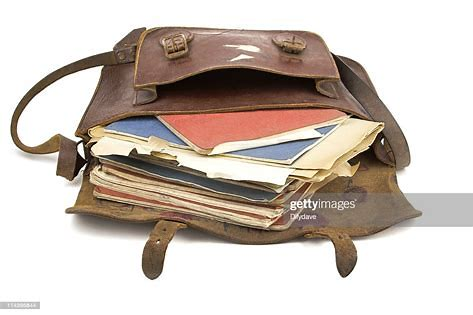 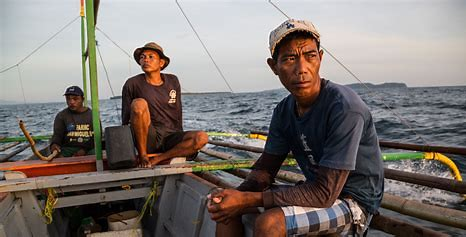 Parse these sentences.


The small boy quickly
 put his books in his satchel.

 

I watched the quiet fisherman 
 on  the riverbank.
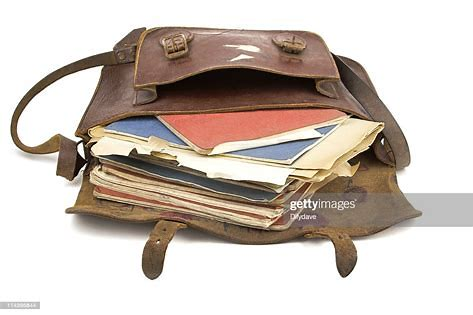 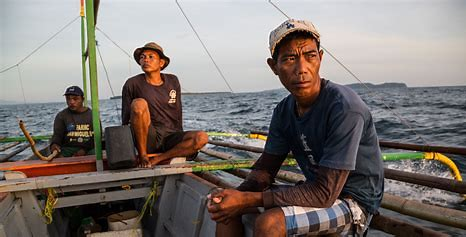 Parse these sentences.


The small boy quickly
 put his books in his satchel.

 

I watched the quiet fisherman 
 on  the riverbank.
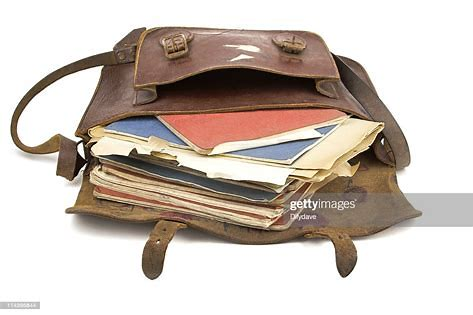 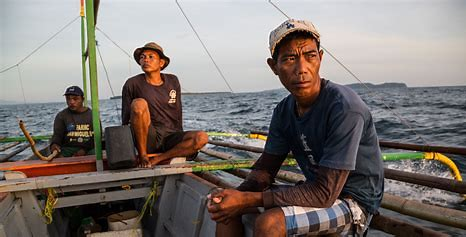 Parse these sentences.


The small boy quickly
 put his books in his satchel.

 

I watched the quiet fisherman 
 on  the riverbank.
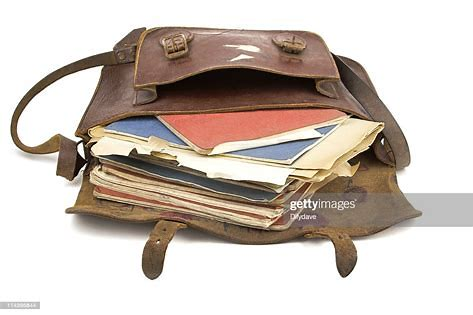 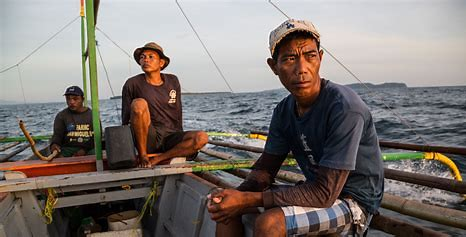 Parse these sentences.


The small boy quickly
 put his books in his satchel.

 

I watched the quiet fisherman 
 on  the riverbank.
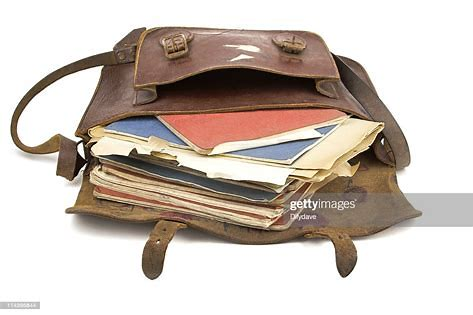 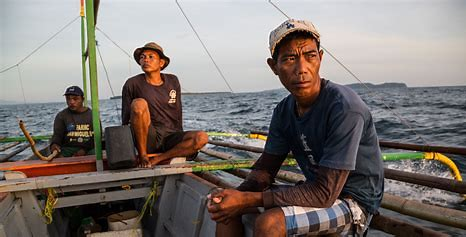 Parse these sentences.


The small boy quickly
 put his books in his satchel.

 

I watched the quiet fisherman 
 on  the riverbank.
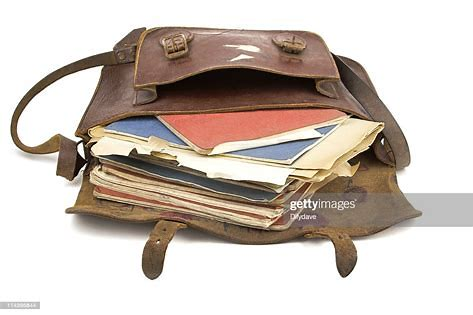 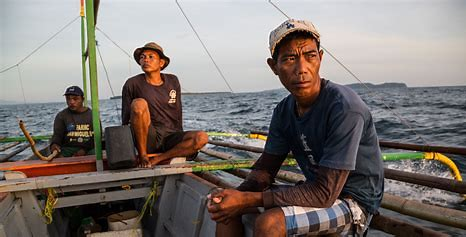 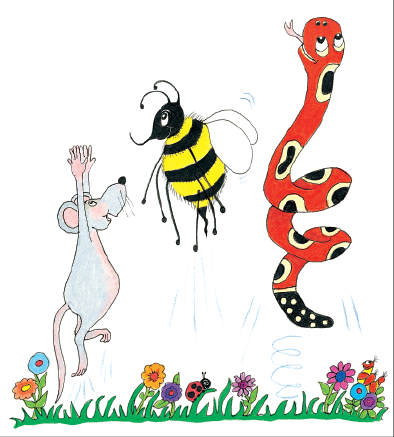 Dictation
Dictation
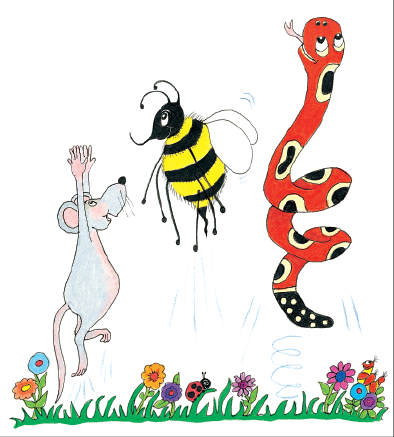 1.           


2.                                                                                                                                         


3.
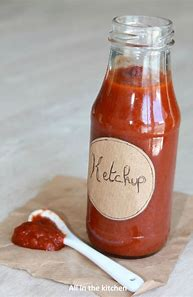 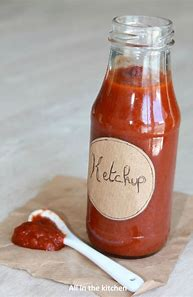 I went to the kitchen to fetch the ketchup.
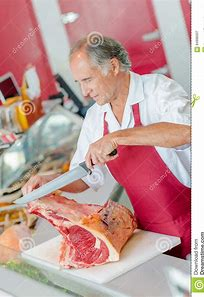 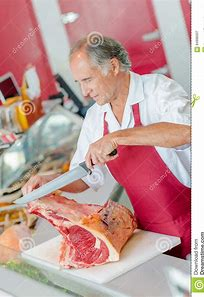 We watched the butcher cut up the meat.
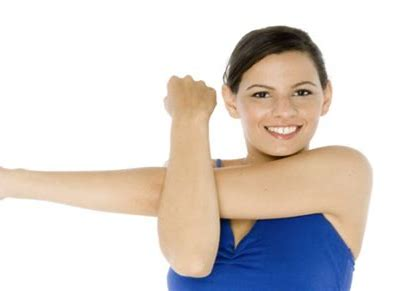 He stretched his arms and legs when he stood up.
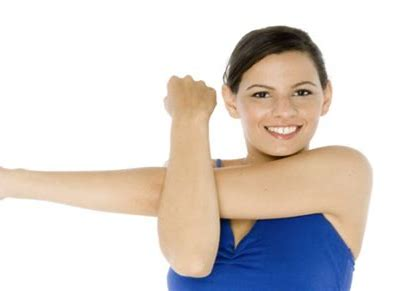 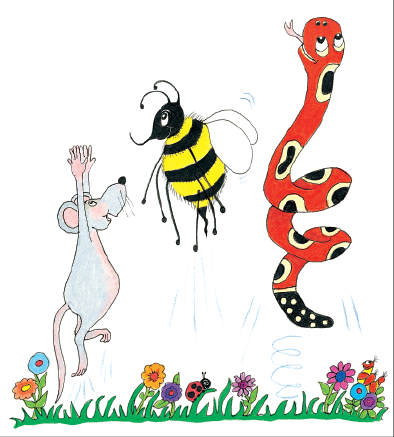 Thank you!